Water, Water Everywhere,Nor Any Drop to Drink
by
Jim Kelley
Humanity’s Top Ten Problemsfor next 50 years
ENERGY
WATER
FOOD
ENVIRONMENT 
POVERTY
TERRORISM  &  WAR
DISEASE
EDUCATION
DEMOCRACY
 POPULATION
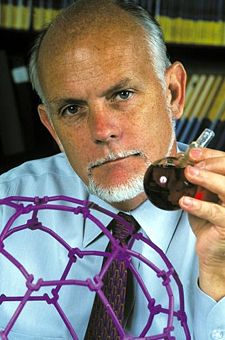 Richard Smalley
(1943-2005)
1996 Nobel 
Laureate in 
Chemistry
Rice University
2004 	  6.5  	Billion People
2050	  ~ 10   	Billion People
It Is Helpful to Think of Water as Power
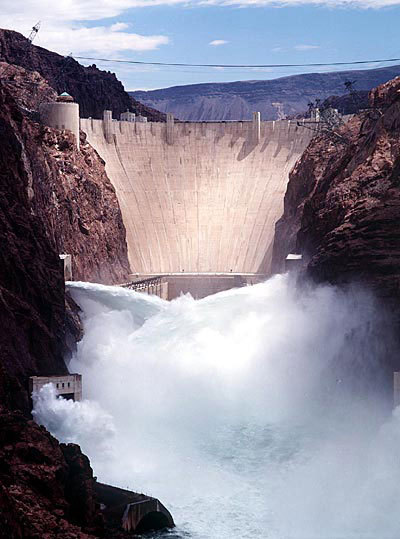 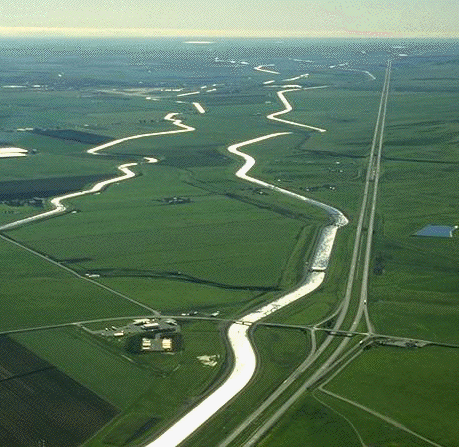 11/3/2008
jim kelley
Consider the Commodities 
Which Have Shaped Human 
History.

Once it was Salt
Later it was Spices
Today it is Oil
In the Future it will be Fresh Water
11/3/2008
jim kelley
Salt Has Long Been an Important Commodity
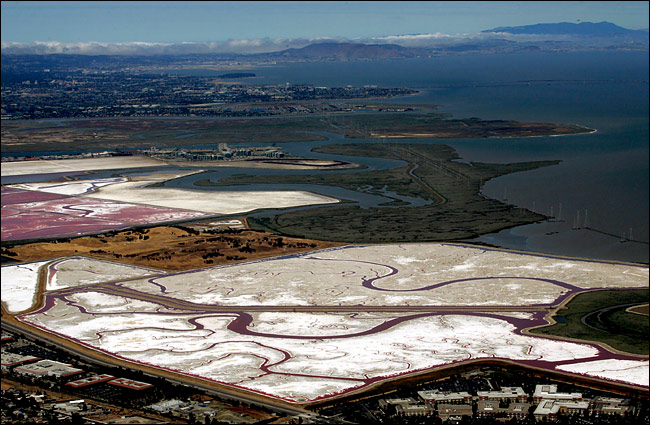 11/3/2008
jim kelley
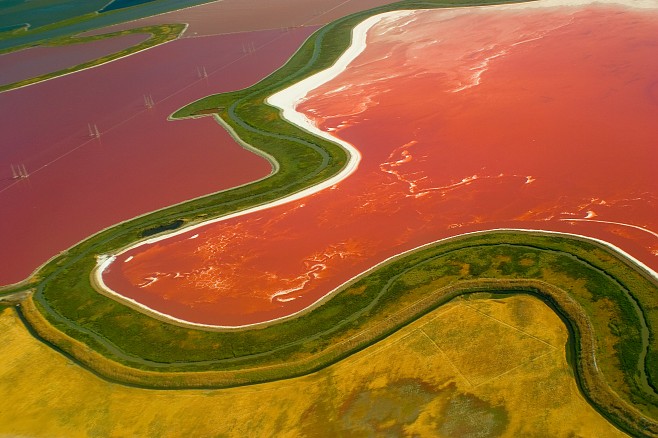 11/3/2008
jim kelley
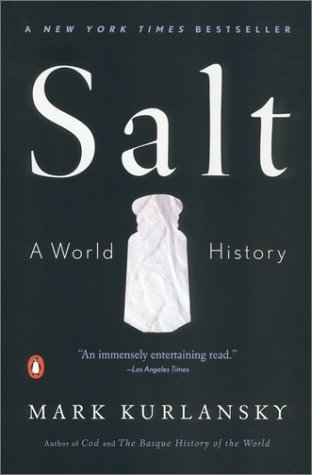 Salt Is A
Commodity That
Has Shaped 
Global
Commerce and
 Politics From 
The Earliest 
Times
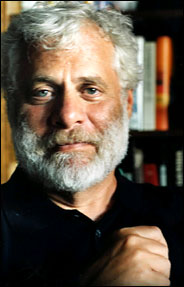 11/3/2008
jim kelley
Timbuktu Salt Caravan
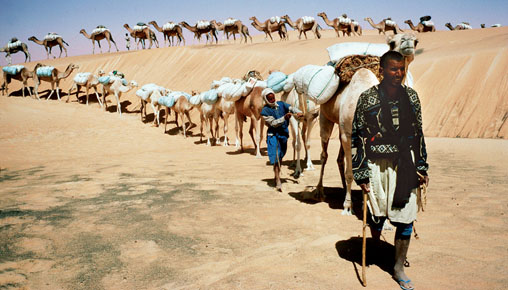 11/3/2008
jim kelley
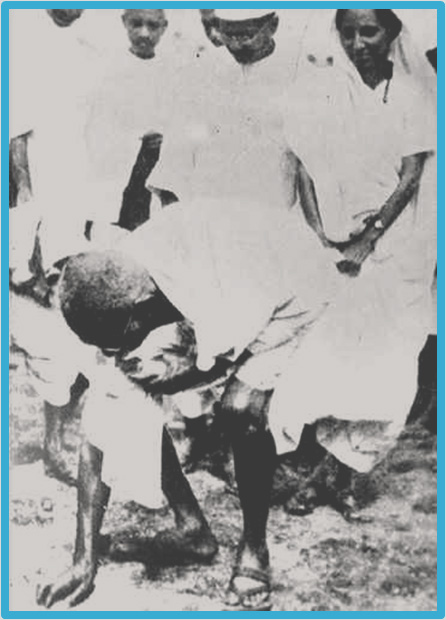 Mohandas Gandhi
Led the 25 Day
Salt March, 
Ending at Dandi on
5 April, 1930, 
Where He Publically 
Violated British Law
By Picking up a 
Piece of Salt
And Starting a 
National Movement
11/3/2008
jim kelley
By the Middle Ages.
Spices Began to 
Drive Global Politics
11/3/2008
jim kelley
Spice Market--Morocco
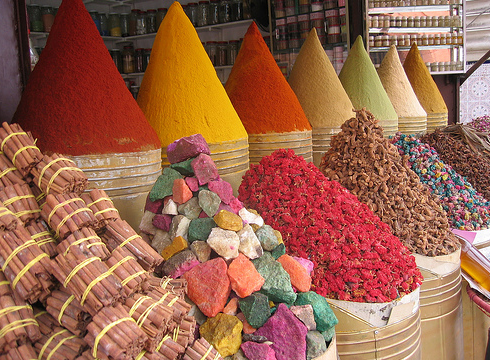 11/3/2008
jim kelley
Marco Polo Helped
Venice Rise to 
Dominance with
Its  Control of the 
Spice Routes
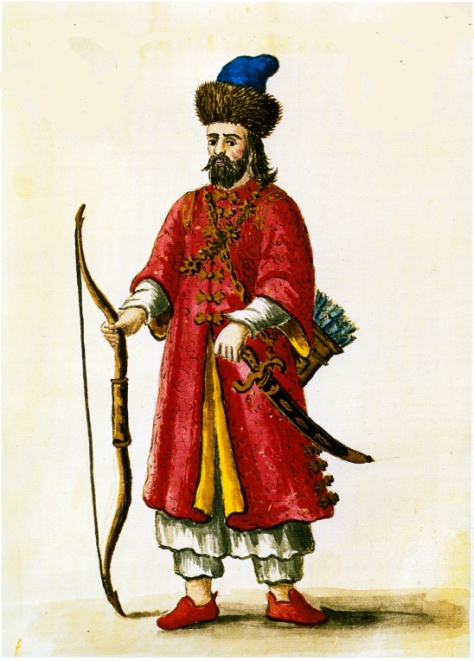 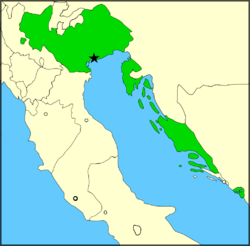 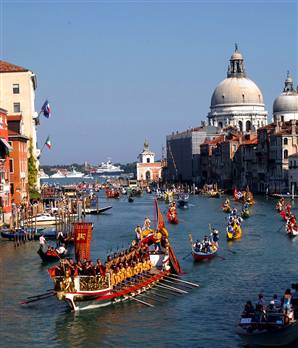 Polo’s Trip to
Cathay--1274-1291
11/3/2008
jim kelley
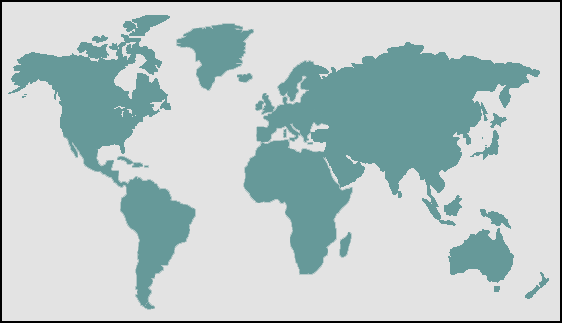 Spice Routes
11/3/2008
jim kelley
By the Fifteenth Century, The Ottoman Empire 
Had Taken Control of the Spice Routes
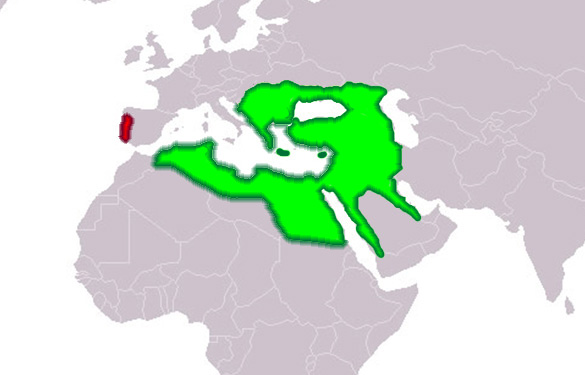 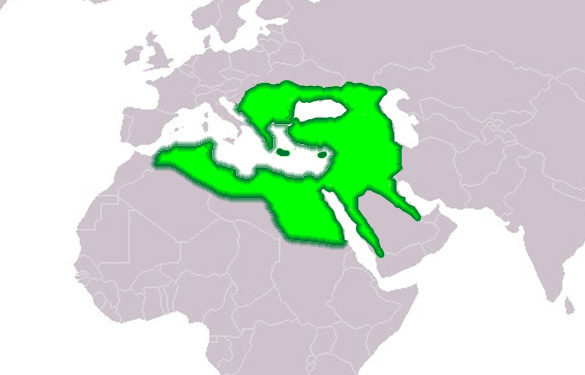 Ottoman Empire
In the 16th Century
Portugal
11/3/2008
jim kelley
This Led
Prince Henry 
The Navigator
To Send
Portuguese Explorers 
Around Africa 
To the Spice Islands, 
Changing
The Map of 
the World
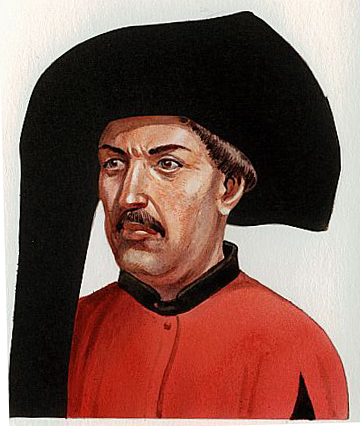 11/3/2008
jim kelley
Bartolomeu Dias Sailed to
The Cape of Good Hope, 
1487-1488
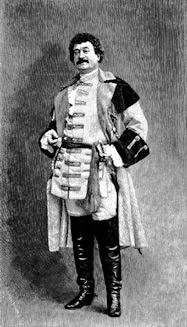 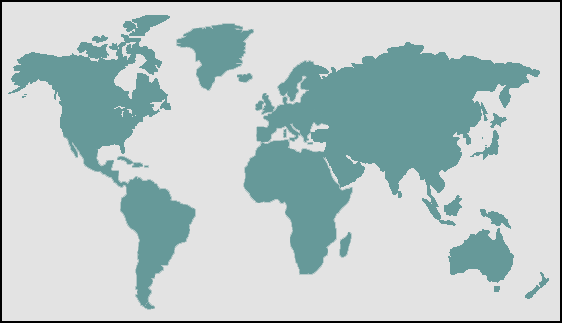 11/3/2008
jim kelley
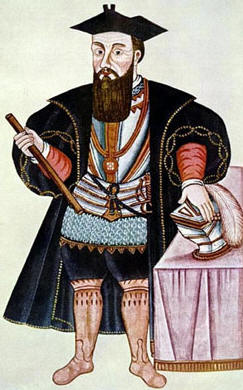 Vasco da Gama Sailed to
Calicut in 1497-1499
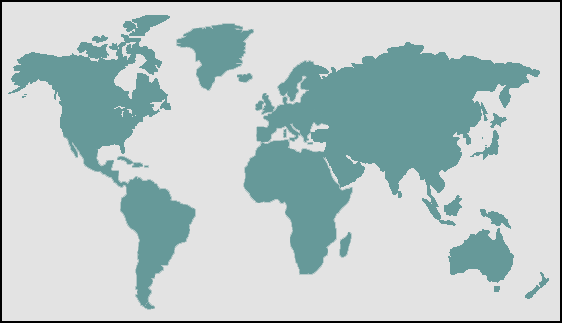 11/3/2008
jim kelley
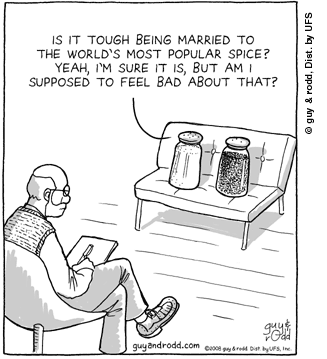 For Hundreds
Of Years,
Salt and 
Other Spices,
Especially
Pepper,
 Drove
Global 
Commerce
11/3/2008
jim kelley
In the 19th Century, Coal Began
To Drive Global Politics
Through the Industrial Revolution
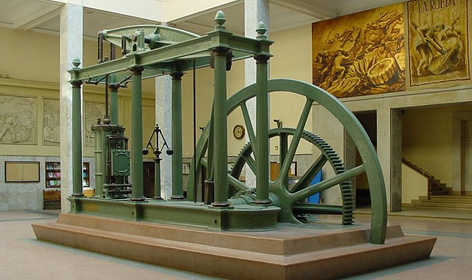 James  Watt’s
Steam Engine
11/3/2008
jim kelley
Today, of course, Petroleum Drives
International Trade and Global Politics
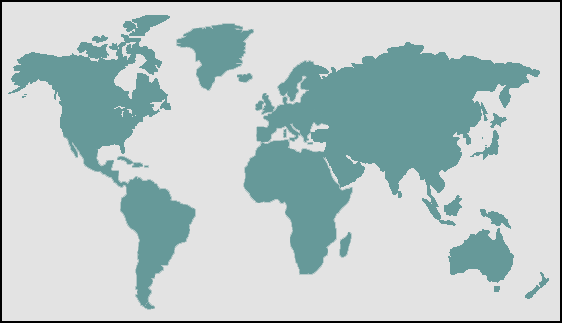 11/3/2008
jim kelley
Santa Barbara Channel
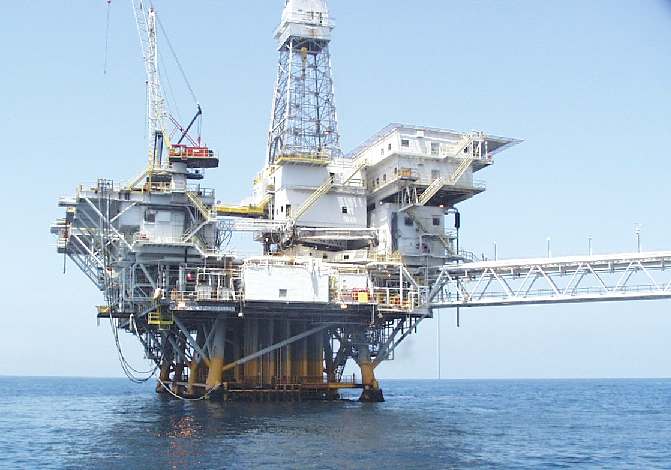 11/3/2008
jim kelley
So, After Salt, Spices, and Oil, 
What Will be the Next
Commodity to Drive Global Politics?
It Will Almost Certainly Be
Fresh Water
So, Let’s Look at Water…
11/3/2008
jim kelley
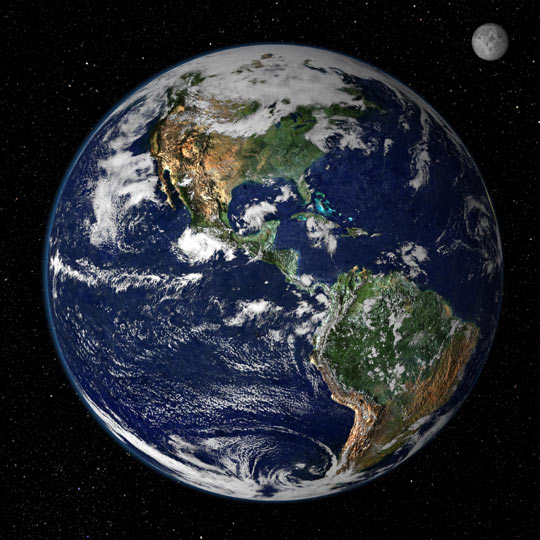 11/3/2008
jim kelley
But Even With All 
this Water
We Still Have 
Inadequate Supplies 
of Safe Fresh Water
11/3/2008
jim kelley
97% of the 
Earth’s 
Water is
Salt Water
Total 
Water
Salt 
Water
11/3/2008
jim kelley
Even Taking
Only the Fresh 
Water Portion
Total 
Fresh Water
11/3/2008
jim kelley
Available 
Fresh Water
~~~~~~~
Equal to
1% of Total 
Fresh Water,
Or
~0.007% 
of All Water
on Earth
Deep Groundwater
And Soil Moisture
30.1%
Total 
Fresh Water
Ice
68.7%
11/3/2008
jim kelley
Of the 
6.7 Billion 
People in 
the World
11/3/2008
jim kelley
2.6 Billion
(40%) 
Lack
Basic 
Sanitation
11/3/2008
jim kelley
And 1 Billion
Use
Unsafe 
Drinking
Water
11/3/2008
jim kelley
There Are Many Places
In the World Where the
Demand for Fresh Water
Is Already Producing Intense
Re-Adjustment of Political
Priorities
--Let’s Look at Three
11/3/2008
jim kelley
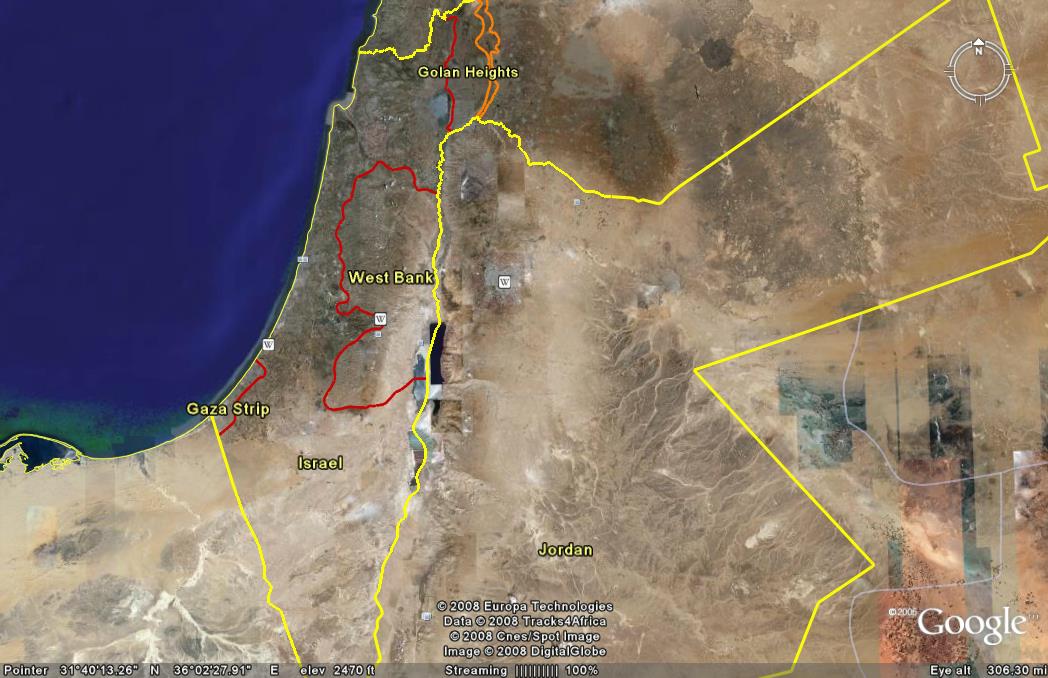 11/3/2008
jim kelley
Lebanon
Mediterranean
Sea
Nearly All
Of Israel’s
Water Comes
From the
Jordan River
And Two Large 
Aquifers
Syria
Golan Heights
(1967)
Israel
West Bank
(1967)
Jordan
Aquifers
Gaza Strip
11/3/2008
jim kelley
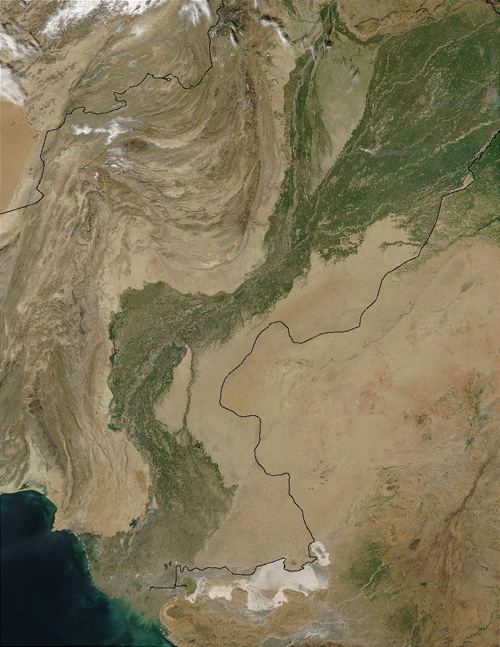 Afghanistan
The Indus
River Provides
Nearly All
The Agricultural 
Water to Pakistan
--Its Headwaters
Are in Kashmir
Pakistan
India
11/3/2008
jim kelley
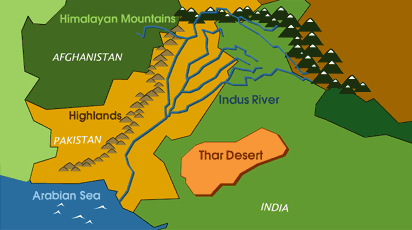 Baglihar Dam
11/3/2008
jim kelley
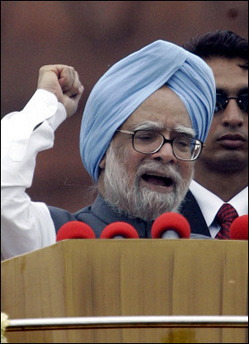 The Baglihar Hydropower 
Project, was inaugurated
 by Indian Prime Minister
Mahmohan Singh  on 
17 October, 2008
“This [issue…is] inextricably linked to the 
Jammu and Kashmir dispute.
Unless this issue is settled …the matter of 
normalization of relations between India
And Pakistan would remain a pipedream.”

                Pakistan Observer, 20 Oct. 2008
11/3/2008
jim kelley
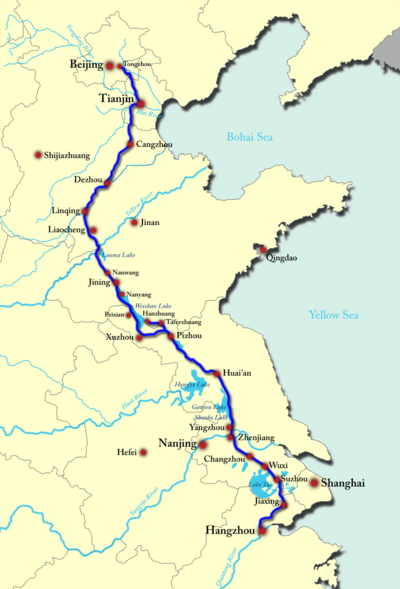 Beijing
The 1200-Mile Long 
Grand Canal, Completed 
During The Sui Dynasty
(581–618 AD), Will Soon be
Joined by Two New 
North-South Waterways
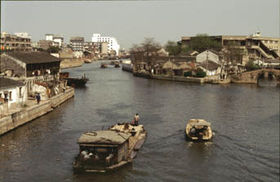 Nanjing
Hangzhou
11/3/2008
jim kelley
In China, Most of the Water is in the South
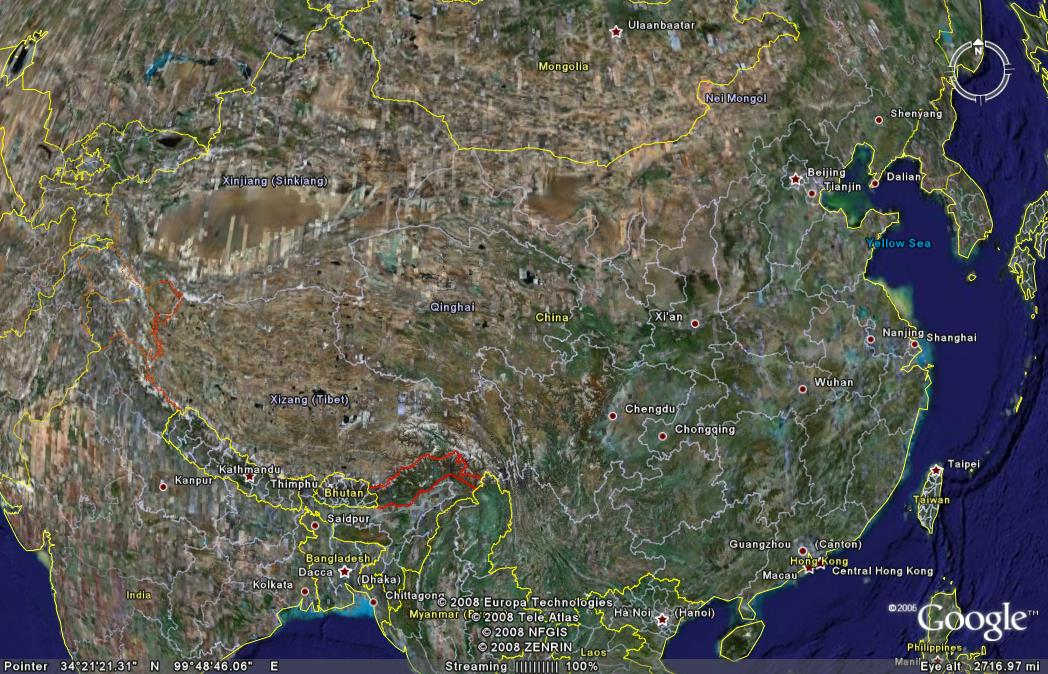 Beijing
Shijiazhuang
?
Western 
Routes
?
Danjiangkou
Hangzhou
11/3/2008
jim kelley
Now Let’s Look
A Bit Closer to Home
11/3/2008
jim kelley
Major
John Wesley Powell
(1834-1902)
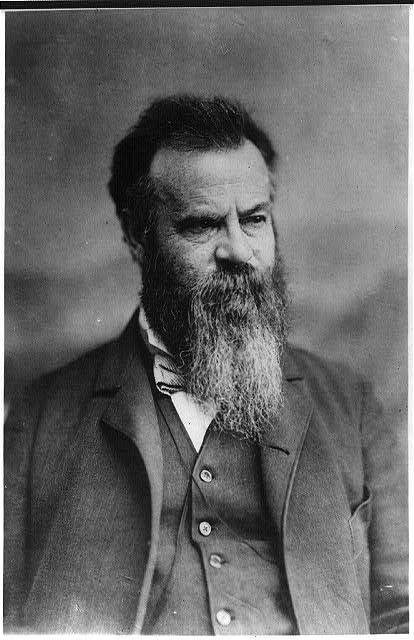 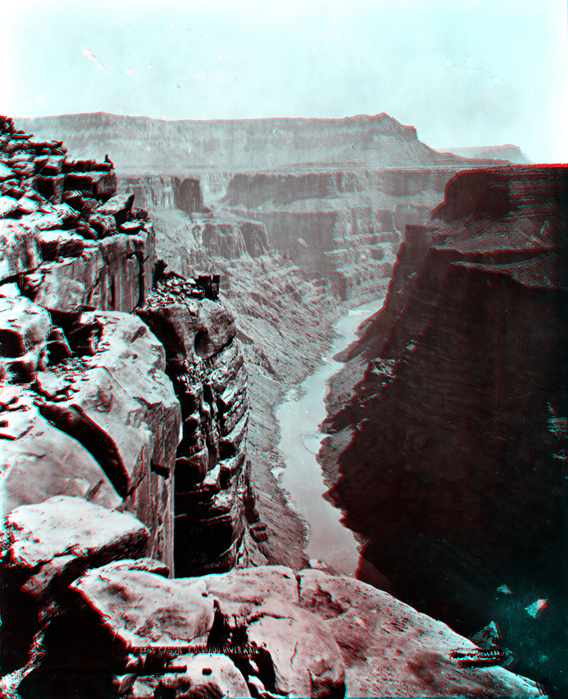 11/3/2008
jim kelley
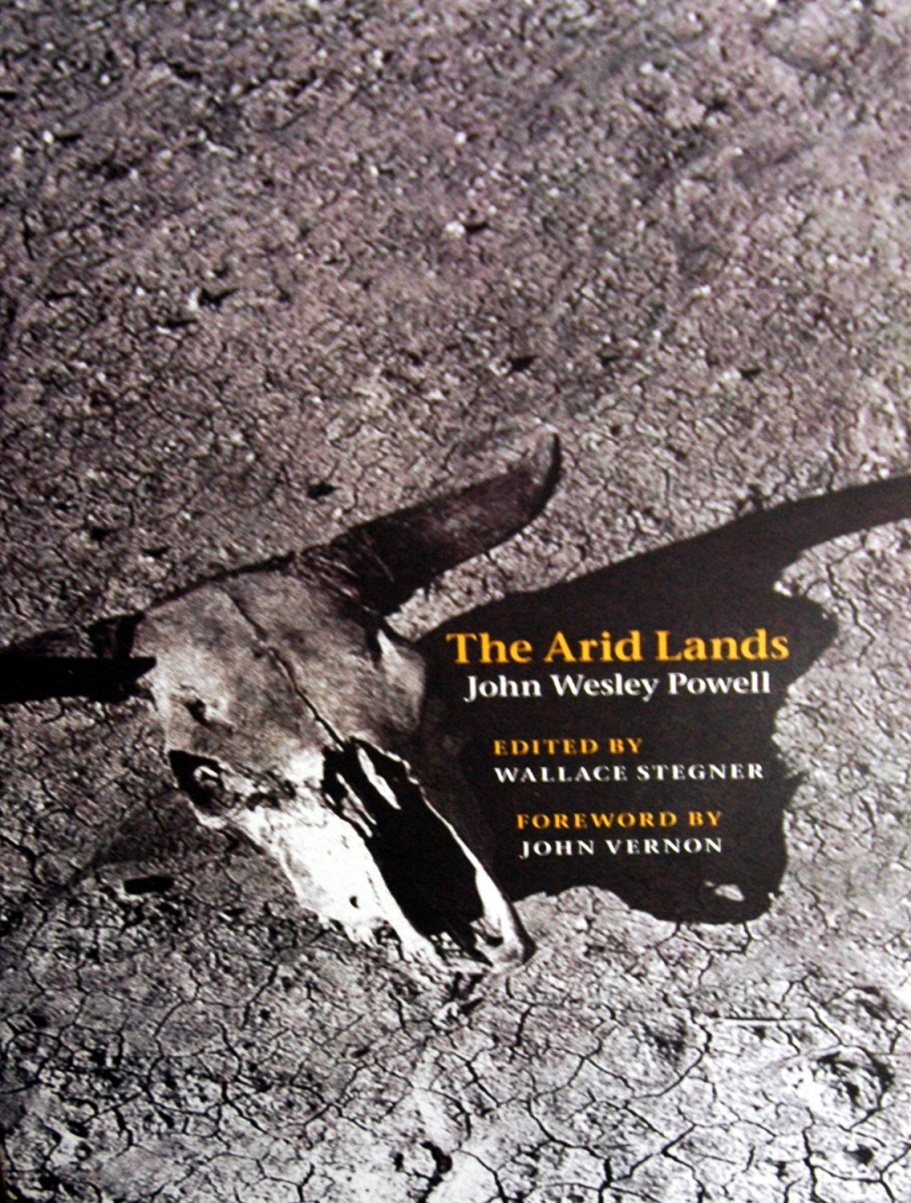 “The Arid Region is the 
great Rocky Mountains 
Region Of the United 
States, and it embraces 
more than four-tenths
of the country, 
excluding Alaska. 
In all this region the
mean annual rainfall 
is insufficient 
for agriculture”

       John Wesley Powell
p. 15, Emphasis added
11/3/2008
jim kelley
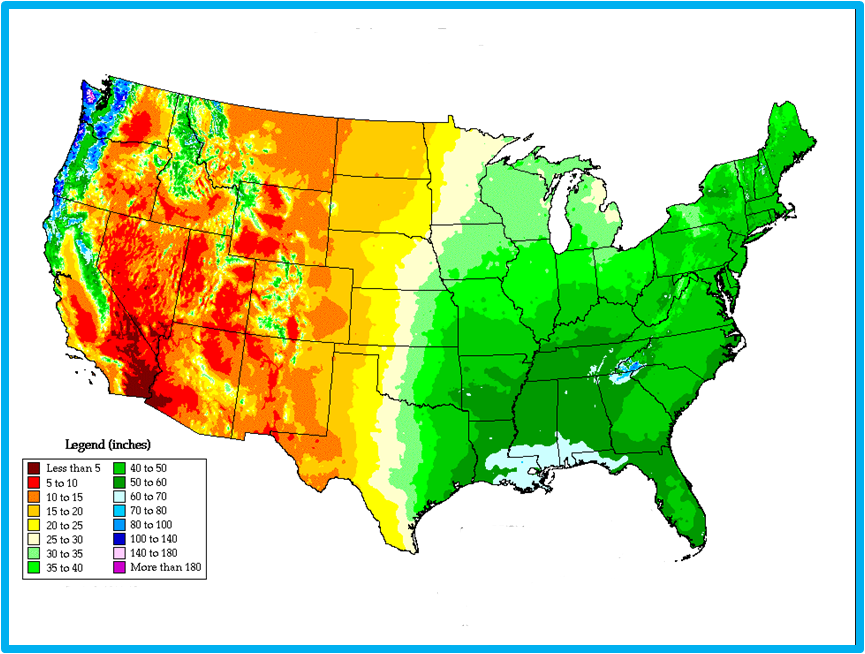 Average Annual Precipitation
100th Meridian
20” Isohyet
11/3/2008
jim kelley
Of course, at the time of Powell’s Report, 
Most of the Population Lived in the East
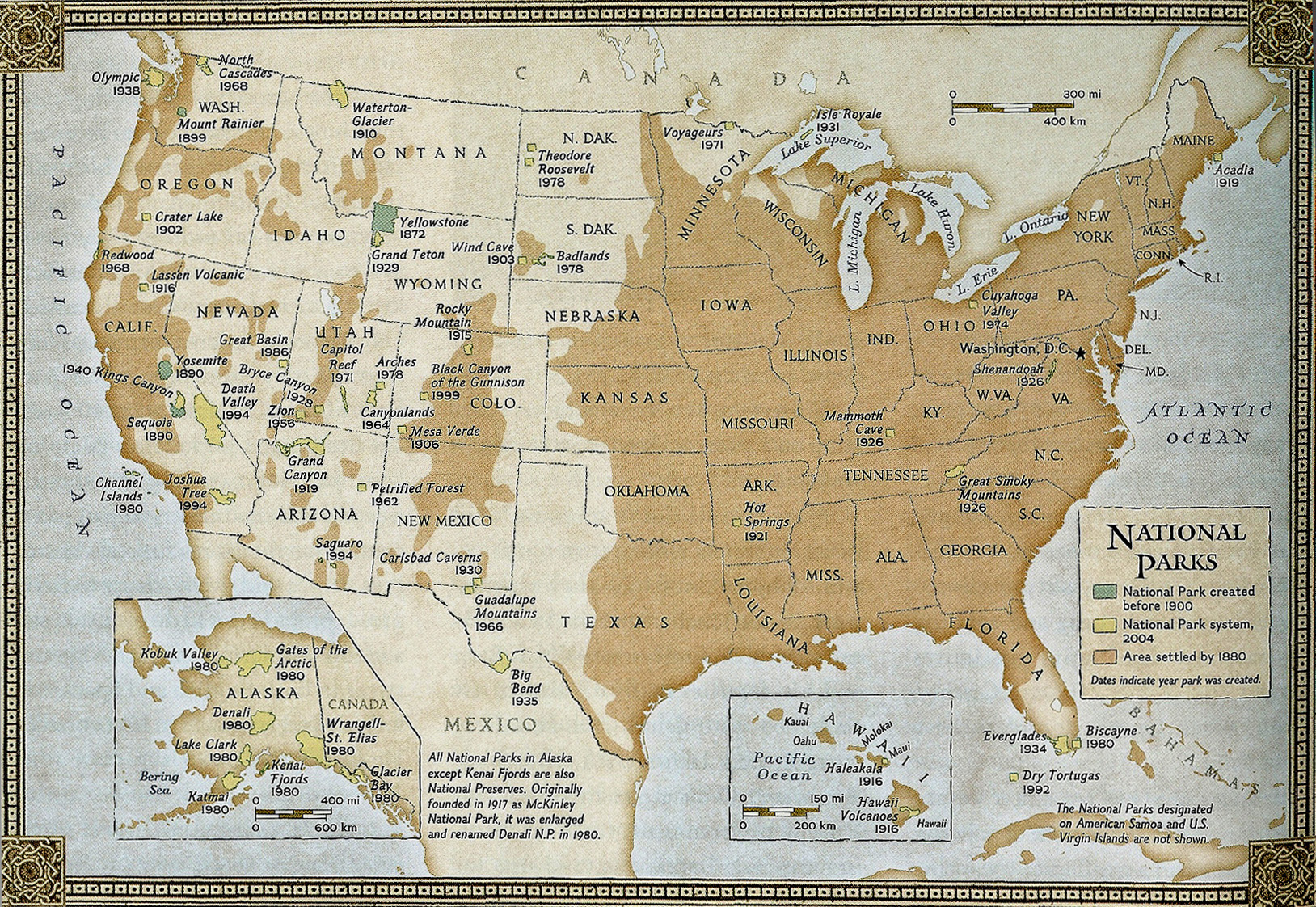 Settled 
Areas
1880
11/3/2008
jim kelley
The Current Drought as of 22 July, 2008
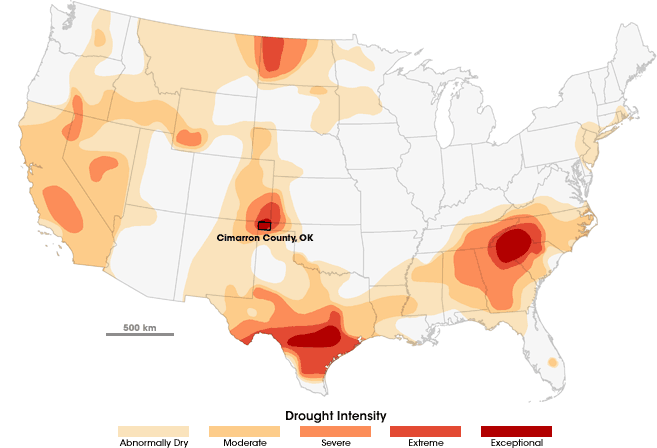 11/3/2008
jim kelley
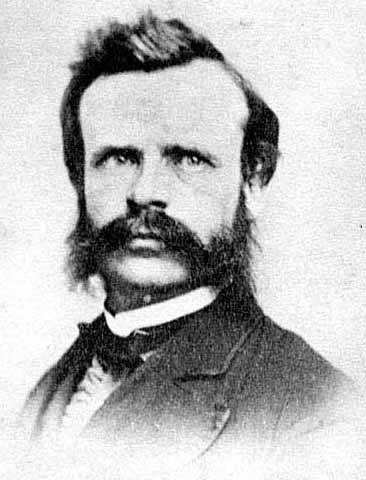 Many droughts will 
occur, many seasons
in a long series will be
 fruitless; and it may
be doubted whether,
 on the whole, agriculture
will prove remunerative.
          --John Wesley Powell
Arid Lands Report, p. 13
11/3/2008
jim kelley
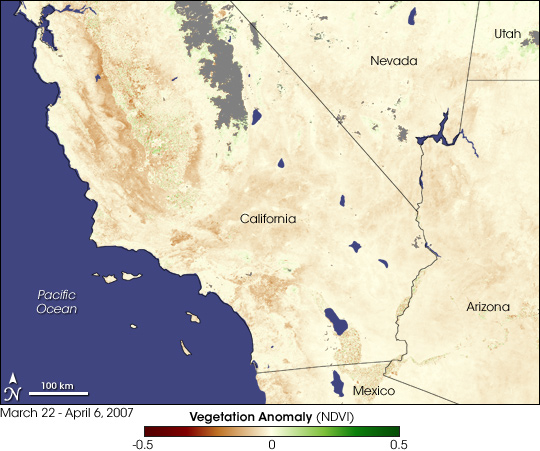 22 March--6 April 2007
11/3/2008
jim kelley
San Francisco Chronicle 31 October, 2008
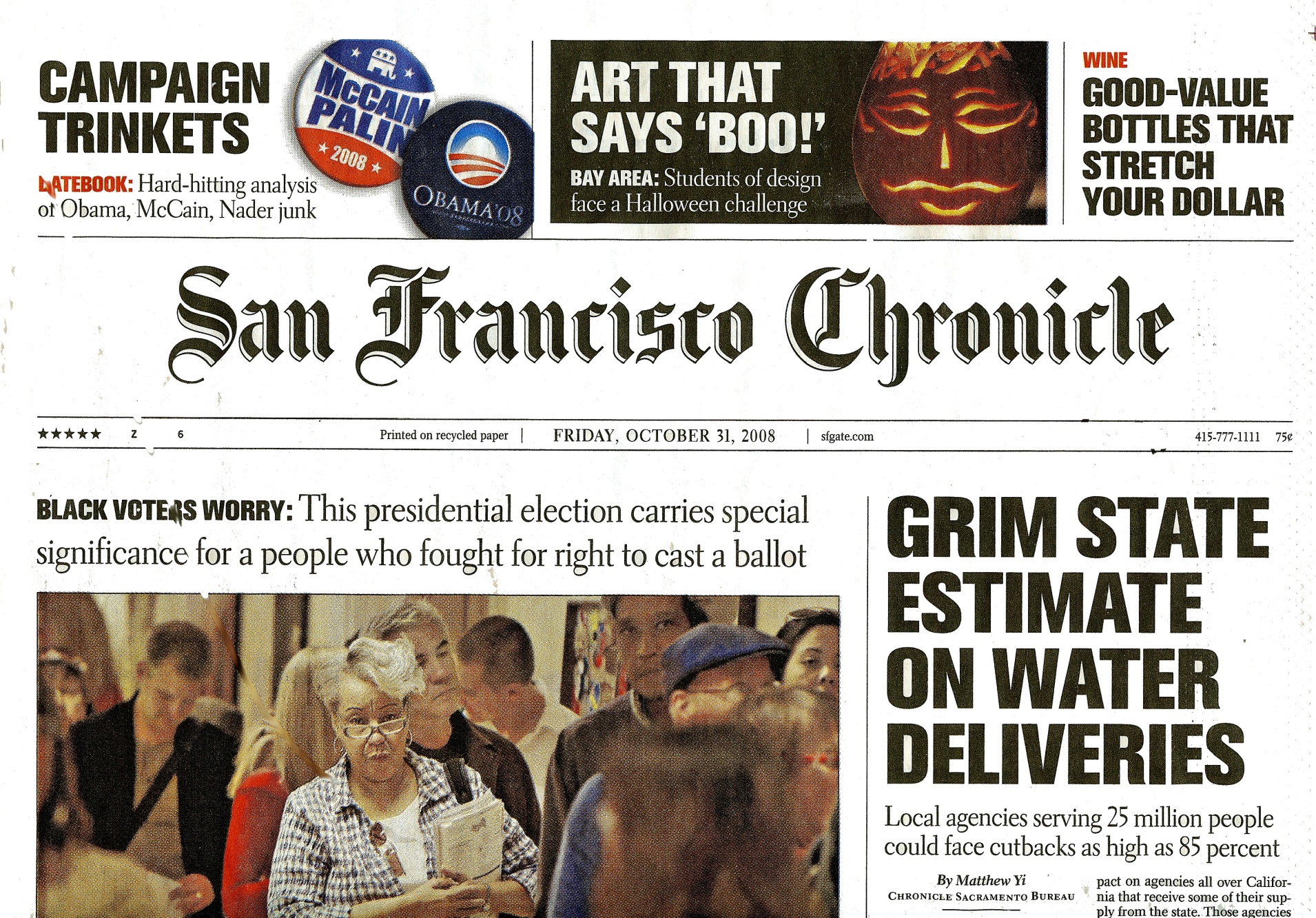 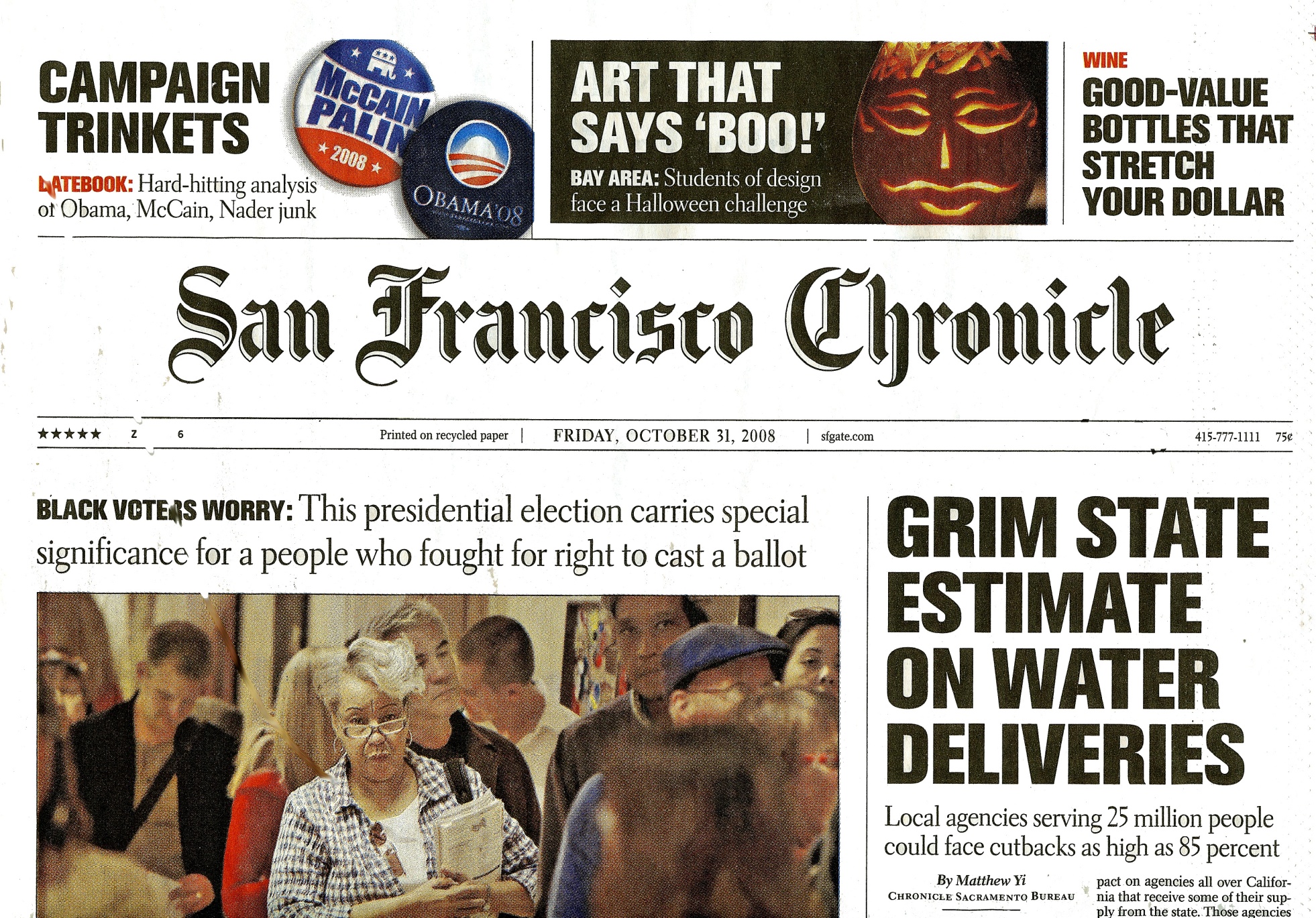 11/3/2008
jim kelley
Record of  Drought  in the West
In a Comprehensive 2004 Study of Western Drought, 
Ed Cook of Lamont (Columbia U.) 
and Colleagues
Studied Records 
from Across the 
“Arid Lands”
Examining  286 
2.5’ x 2.5’
Grid Points
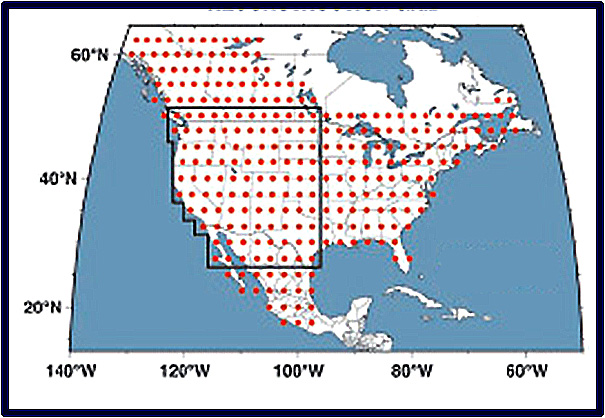 11/3/2008
jim kelley
Record of  Drought  in the West
100


 80


 60


 40


 20


   0
Drier


Wetter
220 yr
140 yr
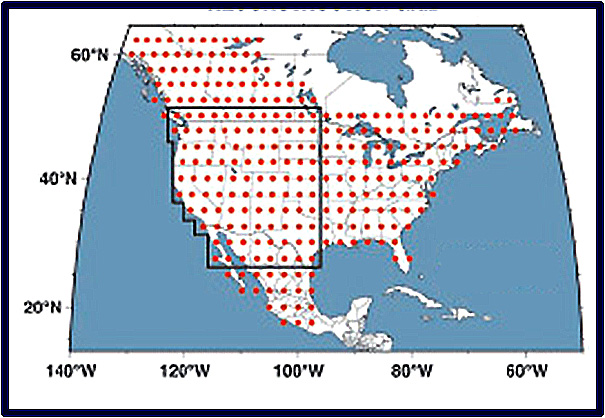 % Drought Area
Historical Period
800          1000        1200          1400         1600        1800        2000
11/3/2008
jim kelley
Cook, (Lamont) et al.,  Science,  5 Nov. 2004
History of Temperature in Europe
1



 0



-1
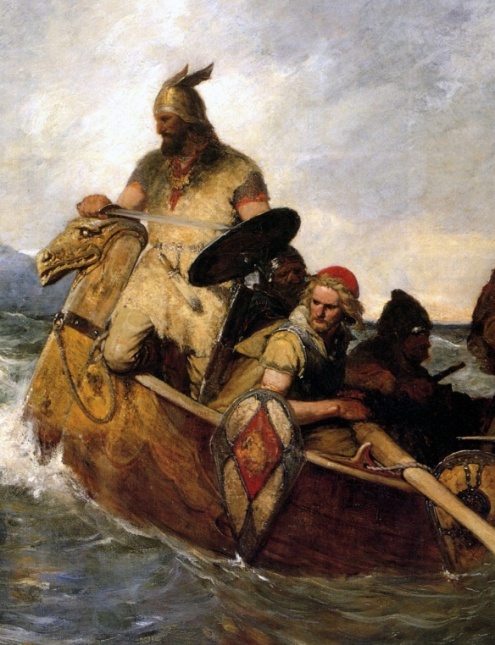 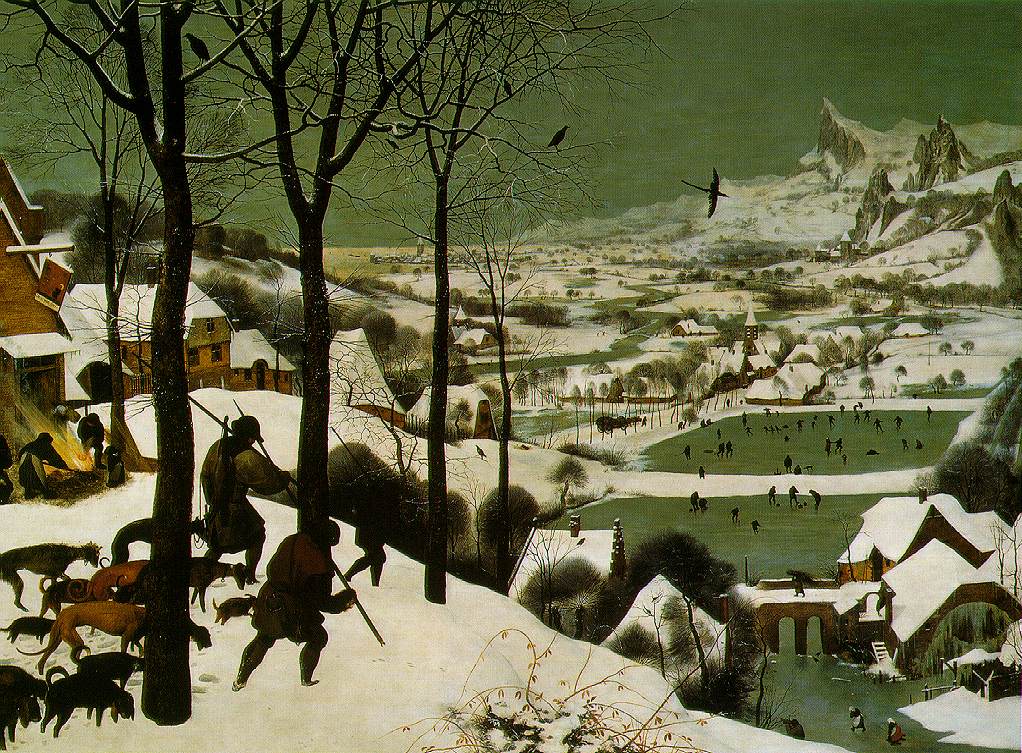 Little 
Ice Age
Temperature Change ºC
Medieval
Warm Period
1000AD                           1500AD                       2000AD
Figure 22 in the Intergovernmental Panel
On Climate Change Report  Climate Change, 1995
11/3/2008
jim kelley
Public--11%, Domestic--<1%
Irrigation—34%
Livestock--<1%
Extractive Uses 
Of Water in the 
United States
 in 2000
             --USGS
Industrial—5%
Thermal Power 
Generation—48%
11/3/2008
jim kelley
So What Can We Do About It?

We Can Develop Two Resources
Which We Have in Abundance;
Salt Water and Solar Energy…

And Develop Them Together
11/3/2008
jim kelley
First A Look at Desalination 
Of  Seawater and Brackish Water
11/3/2008
jim kelley
“If we could ever competitively—at a cheap rate—get 
fresh water from salt water, that would be in the
 long-range interest of humanity, and would really dwarf  any 
other scientific accomplishment.”
                                           --John F. Kennedy, April 12, 1961
Global Installed Desalination Capacity
50

40

30

20

10

  0
Capacity (Million m3/day)
1970           1980           1990          2000        2010
11/3/2008
jim kelley
San Francisco Uses About
100 Million Gallons of Water per Day

This is About 300 Acre-Feet per Day
Or About 380,000 cubic meters per day

So Let’s Define 
380,000 cubic meters/day
As 1 SFU
11/3/2008
jim kelley
“If we could ever competitively—at a cheap rate—get 
fresh water from salt water, that would be in the
 long-range interest of humanity, and would really dwarf  any 
other scientific accomplishment.”
                                           --John F. Kennedy, April 12, 1961
Global Installed Desalination Capacity
50

40

30

20

10

  0
1000 SFU
Capacity (Million m3/day)
1970           1980           1990          2000        2010
11/3/2008
jim kelley
“If we could ever competitively—at a cheap rate—get 
fresh water from salt water, that would be in the
 long-range interest of humanity, and would really dwarf  any 
other scientific accomplishment.”
                                           --John F. Kennedy, April 12, 1961
Global Installed Desalination Capacity
50

40

30

20

10

  0
40

30

20

10

  0
Capacity 
(Thousand acre-feet/day)
1970           1980           1990          2000        2010
11/3/2008
jim kelley
Primer on Desalination

There a Basically Two Types of
Desalination Methods   
       1. Thermal Techniques
	      2. Membrane Techniques
11/3/2008
jim kelley
Thermal Techniques involve distillation of 
fresh water from saline water. These methods require 
a large amount of energy as heat

There are several methods. The most commonly used are:

	1. Multistage Flash Distillation: Involves several
	   evaporation stages in which pressure is 
           relieved to produce flash evaporation
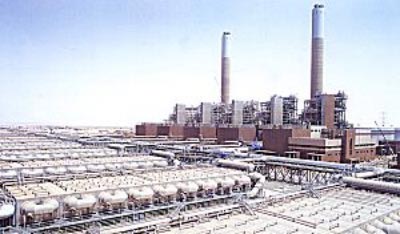 Saudi Arabia
11/3/2008
jim kelley
2. Multi-Effect Distillation (MED): Involves several 
	stages (effects) of boiling saline water each using 
	waste heat from the preceding stage
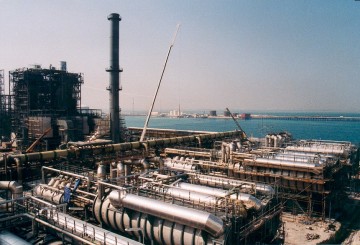 Bahrain
11/3/2008
jim kelley
Membrane Techniques Involve Forcing Brine Under
Pressure Through an Osmotic Membrane to
 Remove Salt and Other Large Molecules
The Most Commonly used Method is Reverse Osmosis 
which Requires Energy to Pressurize the Brine
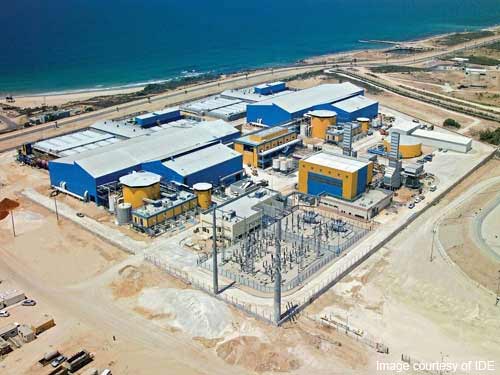 Ashkelon 
Desalination 
Plant, Israel
11/3/2008
jim kelley
Membrane Techniques are
Capturing an Increasing  Share
Worldwide Installed Capacity
Millions of Cubic Meters per Day
70
60
50
40
30
20
10
 0
Membrane
1000 SFU
Thermal
1980   85     90     95   2000  05     10      15
11/3/2008
jim kelley
It Is Useful to Compare the
True Costs of Transported Water
With  Desalinated Seawater
More Than
Half of 
Southern
California’s
 Water
Colorado River Aqueduct
California Water Project
Seawater Reverse Osmosis
kWh/kgal      2              4                6               8              10
Affordable Desalination Collaborative, 27 March, 2008
11/3/2008
jim kelley
It Is Useful to Compare the
True Costs of Transported Water
With  Desalinated Seawater
More Than
Half of 
Southern
California’s
 Water
Colorado River Aqueduct
California Water Project
Seawater Reverse Osmosis
kWh/m3     0.4            0,8               1.2              1.8              2.0
Affordable Desalination Collaborative, 27 March, 2008
11/3/2008
jim kelley
The Affordable Desalination Collaboration (ADC) is a non-profit  organization
comprised of the following group of leading companies, state and government 
agencies:
California Department of Water Resources
California Energy Commission	
Corollo Engineers
City of Santa Cruz Water Department
Energy Recovery, Inc.
FilmTec corporation
GE Zenon
Hydranautics—A Nitto Denko Company
Koch Membranes
Metropolitan Water District of Southern California
Naval Facilities Engineering Service Center
Pentair Water Treatment—Code Line Division
Poseidon Resources
Sandia National Laboratories
Toray Membranes
U. S. Bureau of Reclamation
West Basin Municipal Water District
11/3/2008
jim kelley
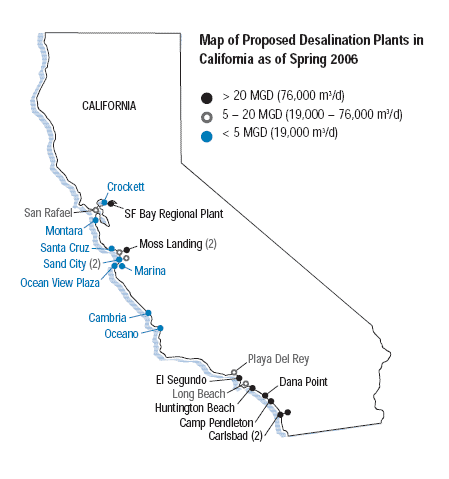 We Currently
Have 21 
Desalination
Plants Proposed 
Or Approved
In California
Approved,
6 August, 2008
11/3/2008
jim kelley
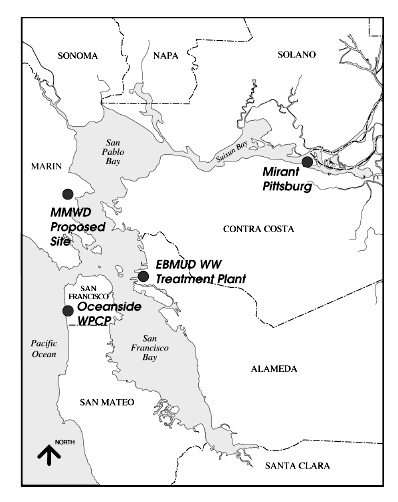 Several Sites
Have been under 
Consideration 
For Desalination
Plants in the 
Bay Area
BCDC, 2005
11/3/2008
jim kelley
2006 Installed Capacity and 
Projected (2015) Installed Capacity
Of Desalination Plants by Country
20

15

10

 5

 0
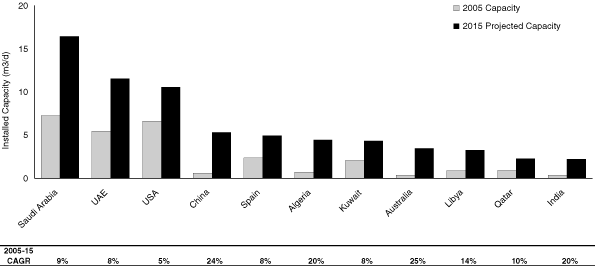 2005 Capacity
    2050 Projected Capacity
3000 SFU
Capacity (Million m3/day)
Saudi    UAE     USA   China  Spain  Algeria Japan   Aust.    Libya Qatar     India
   Arabia
SEC, IPO for Energy Recovery, Inc.
San Leandro, CA, 24 March, 2008
11/3/2008
jim kelley
And The Final 
Piece of the Puzzle
…How to Power All
This Desalination
11/3/2008
jim kelley
World Energy
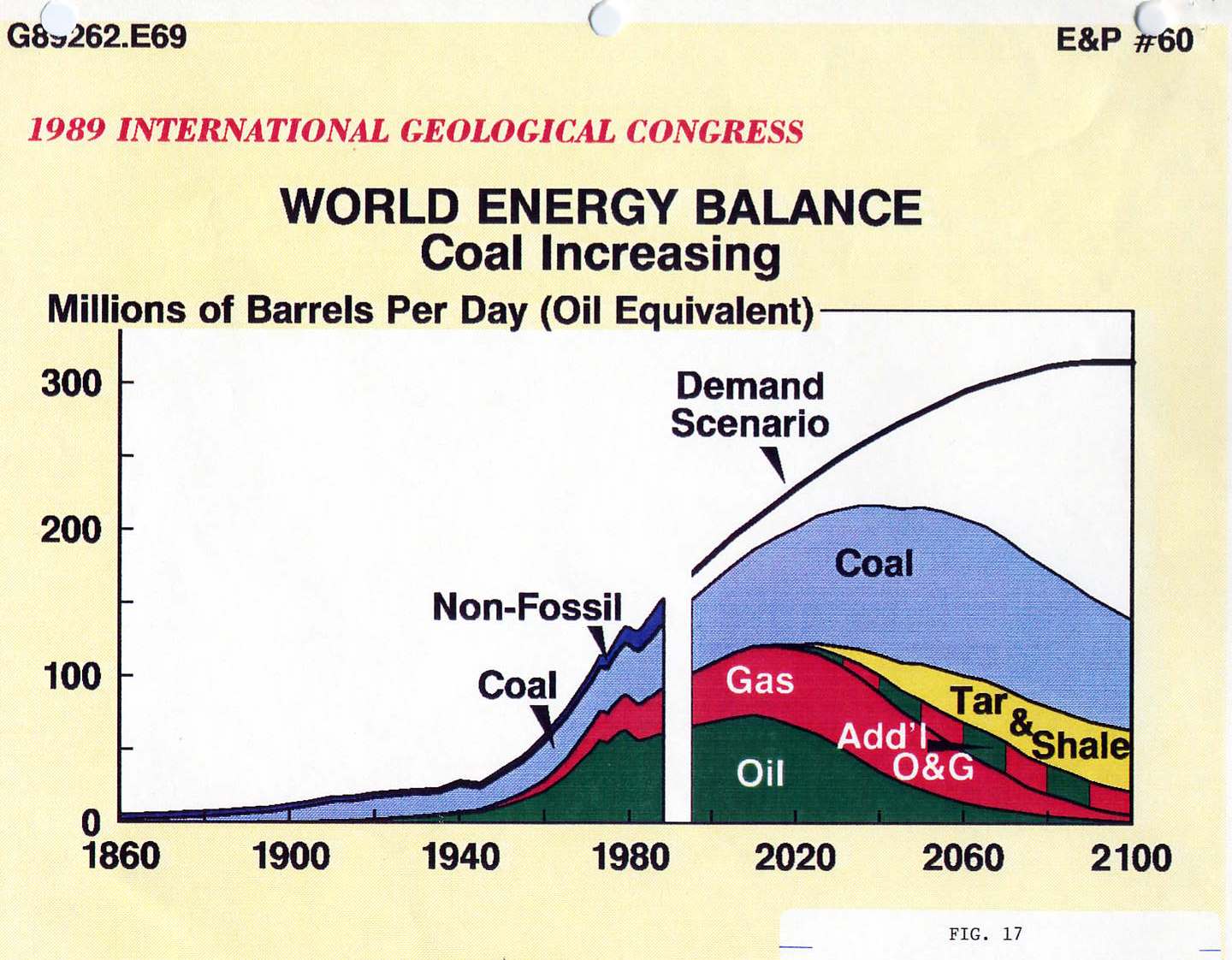 Millions of Barrels per Day (Oil Equivalent)
300
200
100
0
1860       1900         1940         1980         2020         2060       2100
Source: John F. Bookout (President of Shell USA) ,“Two Centuries of Fossil Fuel Energy” 
 International Geological Congress, Washington DC;  July 10,1985. 
 Episodes, vol 12, 257-262 (1989).
R. E. Smalley 
Rice University
The  Energy Revolution
  (The Terawatt  Challenge)
%
50
40
30
20
 10
  0
%
50
40
30
20
 10
  0
2004
2050
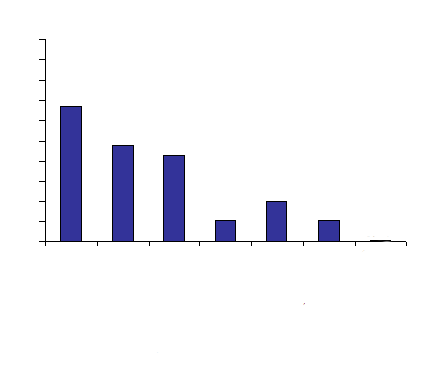 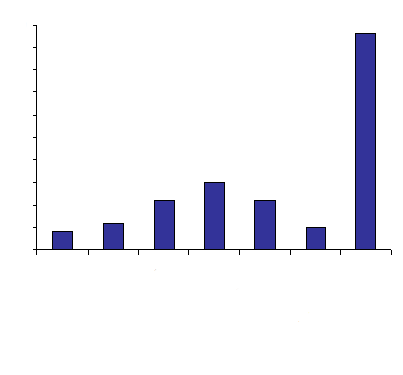 14.5 Terawatts
220 M BOE/day
30 -- 60 Terawatts
450 – 900  MBOE/day
Oil
Oil
Gas
Gas
Coal
Coal
Fission
Fission
Biomass
Biomass
Hydroelectric
Hydroelectric
Solar, Wind, Geothermal
Solar, Wind, Geothermal
R. E. Smalley 
Rice University
Solar Cell Land Area Requirements
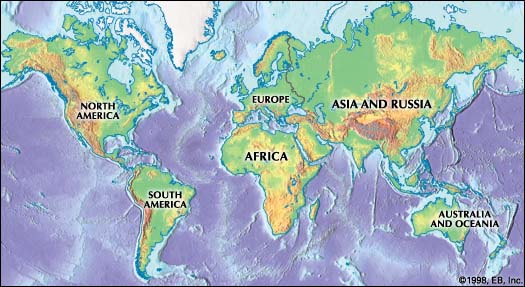 Nate Lewis
  Cal. Tech
6 Boxes at 3.3 TW Each = 20 TW
In California we have two things in abundance:
     1. Salt water    
2. Sunshine 

We Need More Water     

Water is Energy
Fossil fuel costs continue to rise
Solar energy cost continues to fall
Desalination is becoming cheaper than transported water

Conclusion:
We should be developing solar as fast as possible
We should use solar for desalination
11/3/2008
jim kelley
Perhaps Not Surprising, Solar Radiation is Related to Aridity
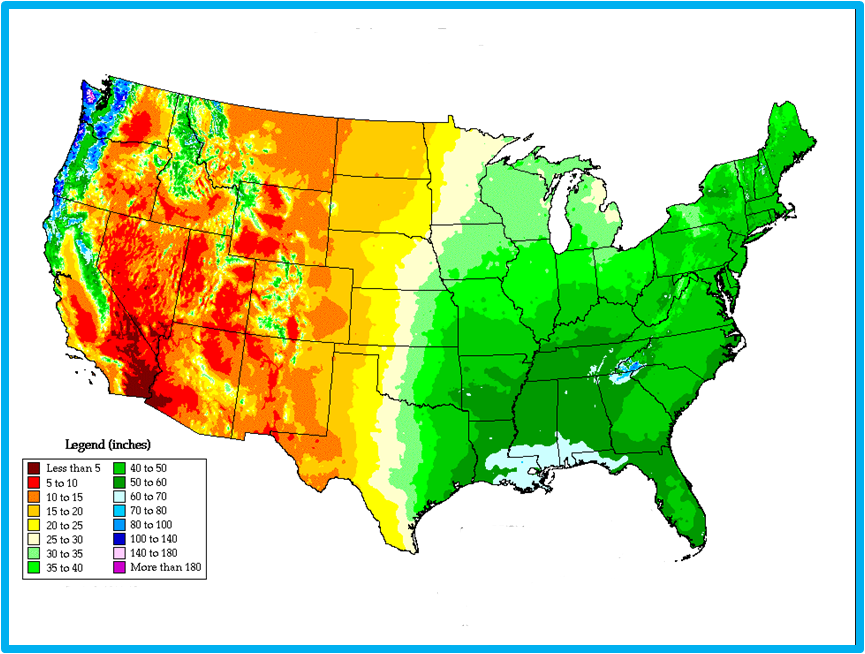 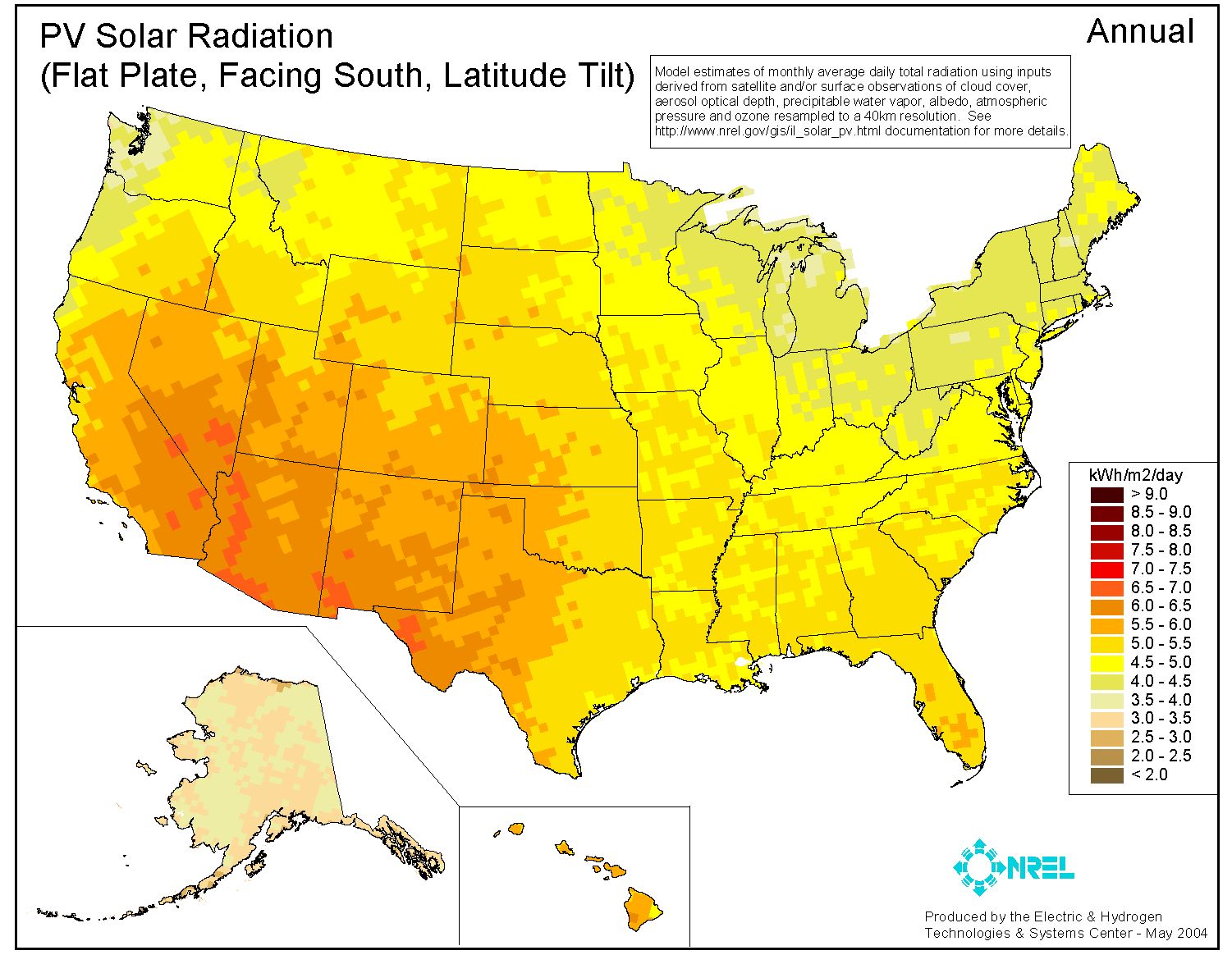 11/3/2008
jim kelley
Installed Desalination Capacity 
in the Middle East-North Africa (MENA)
Region and Worldwide
40



30



20



10



 0
1000 SFU
Worldwide
Capacity (Millions m3/day
MENA
1960            1970            1980            1990           2000
11/3/2008
jim kelley
At This Time, Less Than
0.2% of Desalination is
Done Directly With
Solar Energy
11/3/2008
jim kelley
Spain’s Planned Teatro de Aqua Solar Deslanation Plant 
Las Palmas, Canary Islands
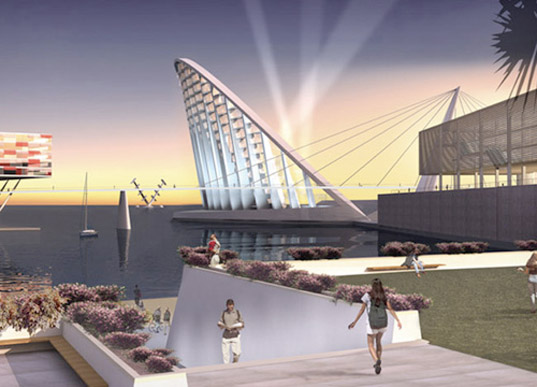 11/3/2008
jim kelley
Teatro de Aqua in the Harbor of Las Palmas
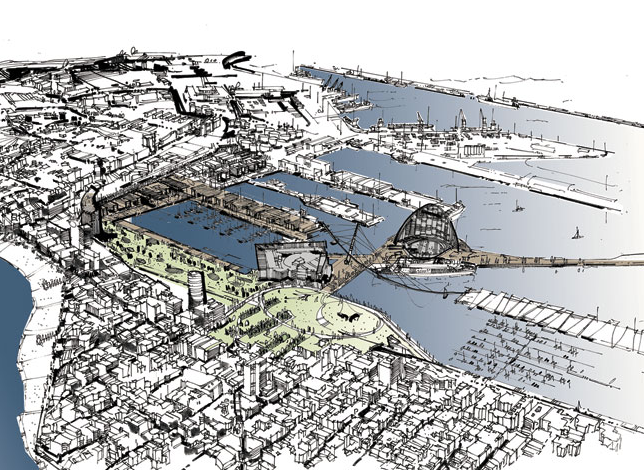 11/3/2008
jim kelley
Summary:

There is not enough water in the West

Population growth will continue to increase demand;
conservation can only help a little

An obvious source of new water is available: 
Desalination

Solar power is one of only two substitutes for fossil fuels
and the technology is improving rapidly

Solar desalination is becoming cheaper and more practical
11/3/2008
jim kelley
“You can’t solve a problem with 
the same thinking that created it.”

Albert  Einstein
11/3/2008
jim kelley
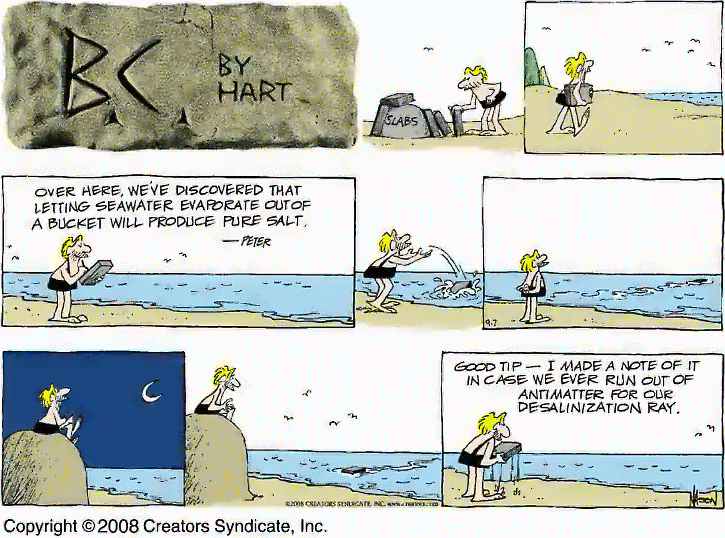 11/3/2008
jim kelley
And There Is a Nice Symmetry
Solar Desalination Started with Salt Production
 and Will End with Water Production

We Used to Keep the Salt; Now We’ll Keep the Water
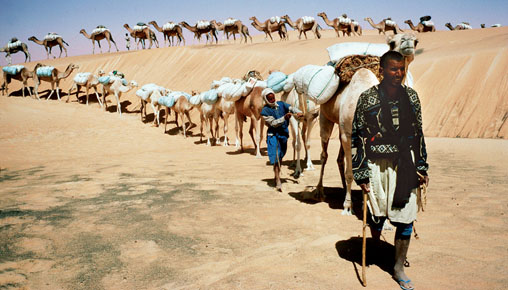 11/3/2008
jim kelley
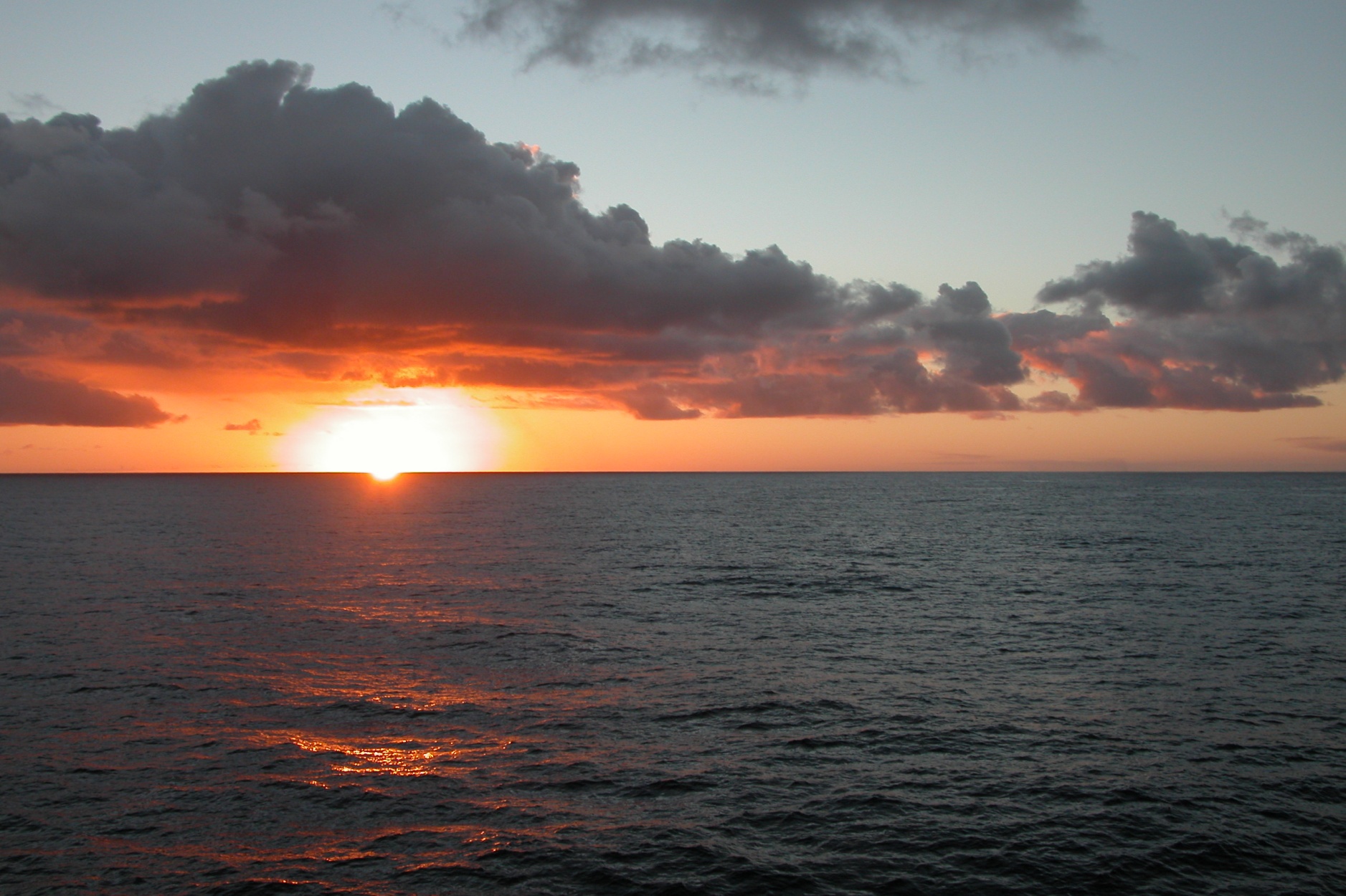 Thank You
11/3/2008
jim kelley